CVe
Unit 8
Unit 9
Unit 10
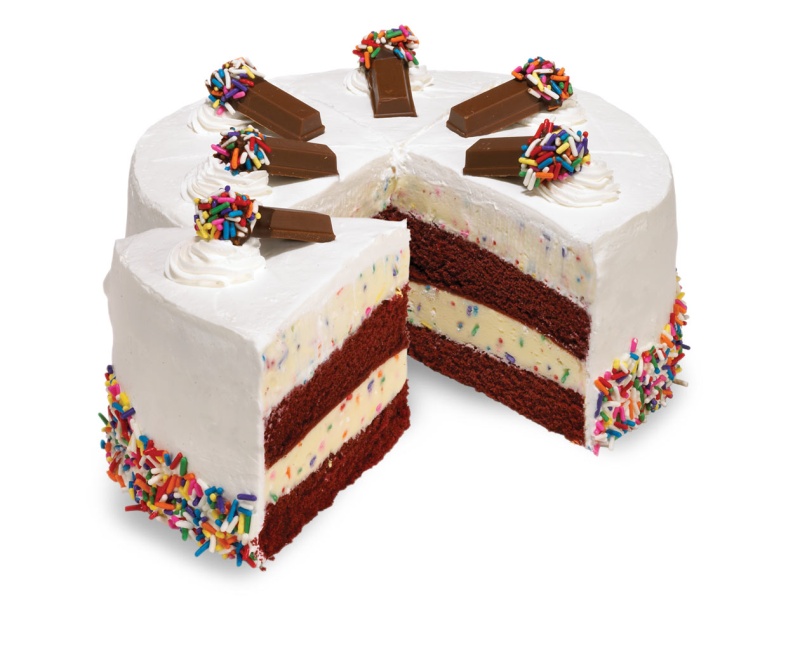 cake
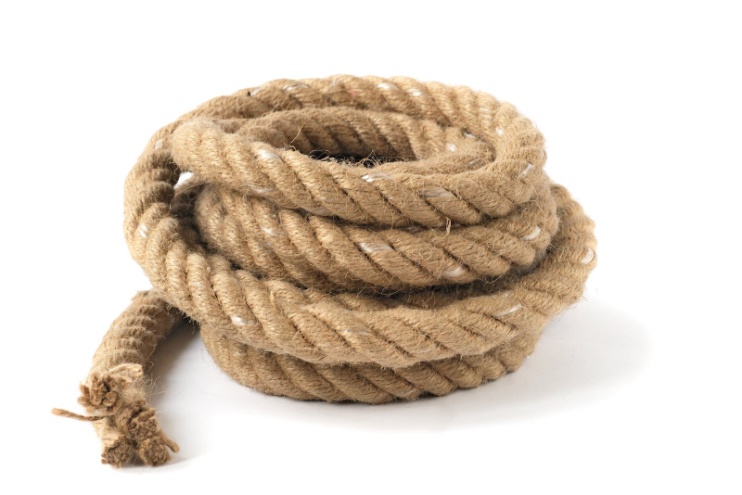 rope
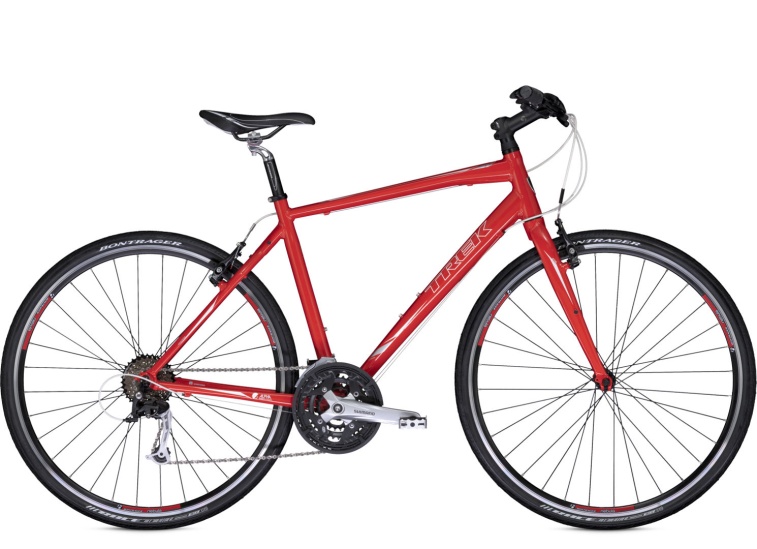 bike
cake
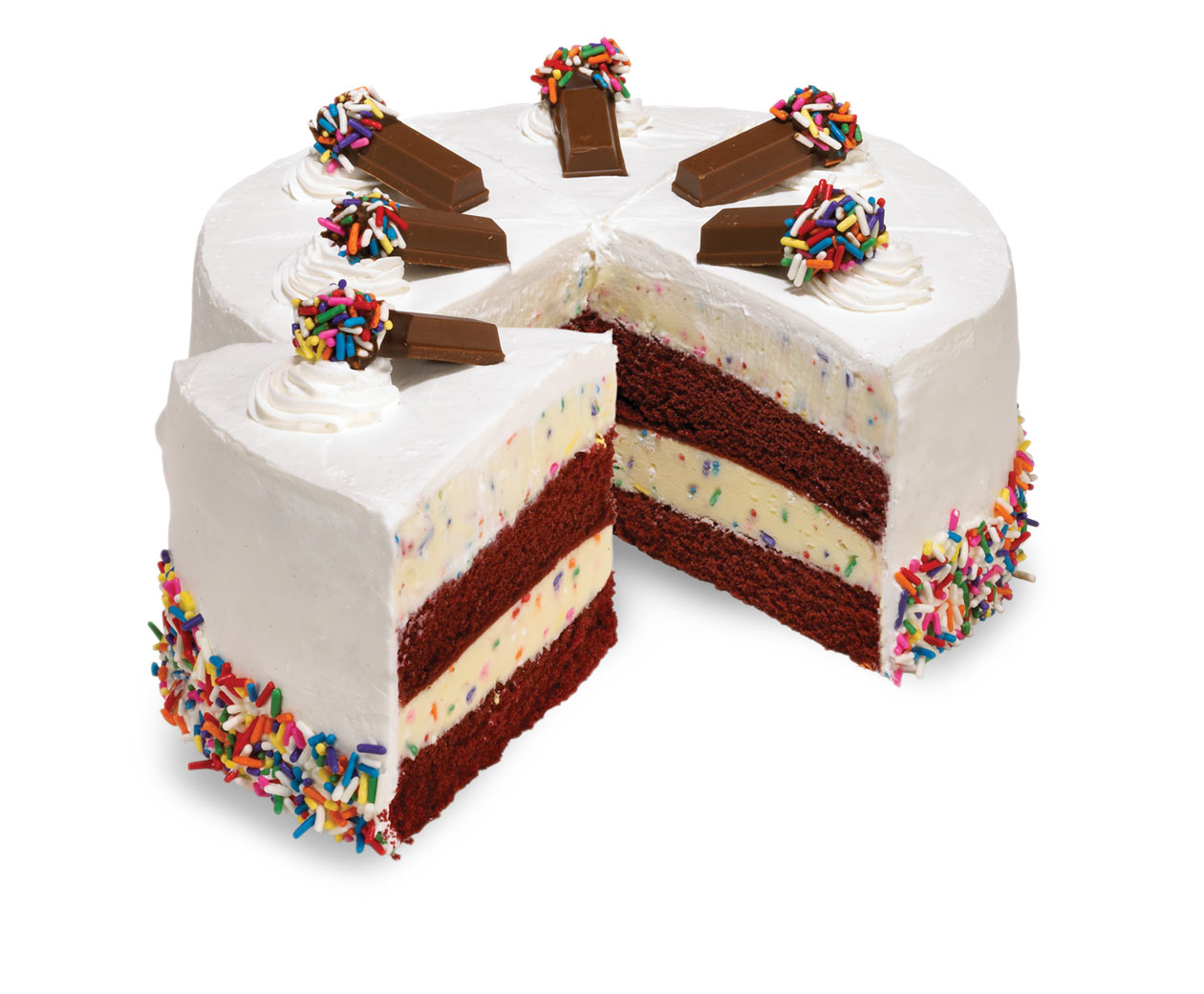 rope
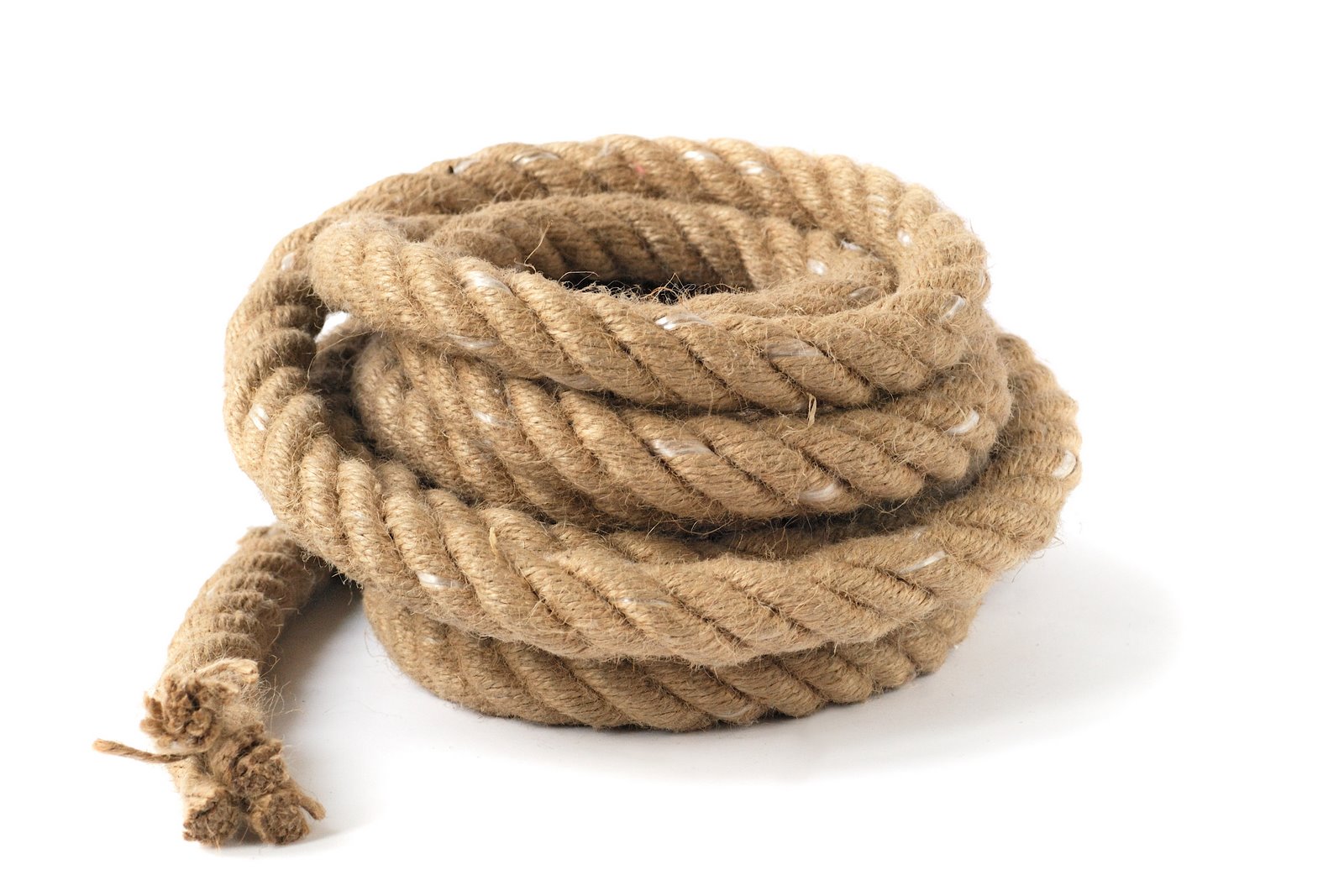 bike
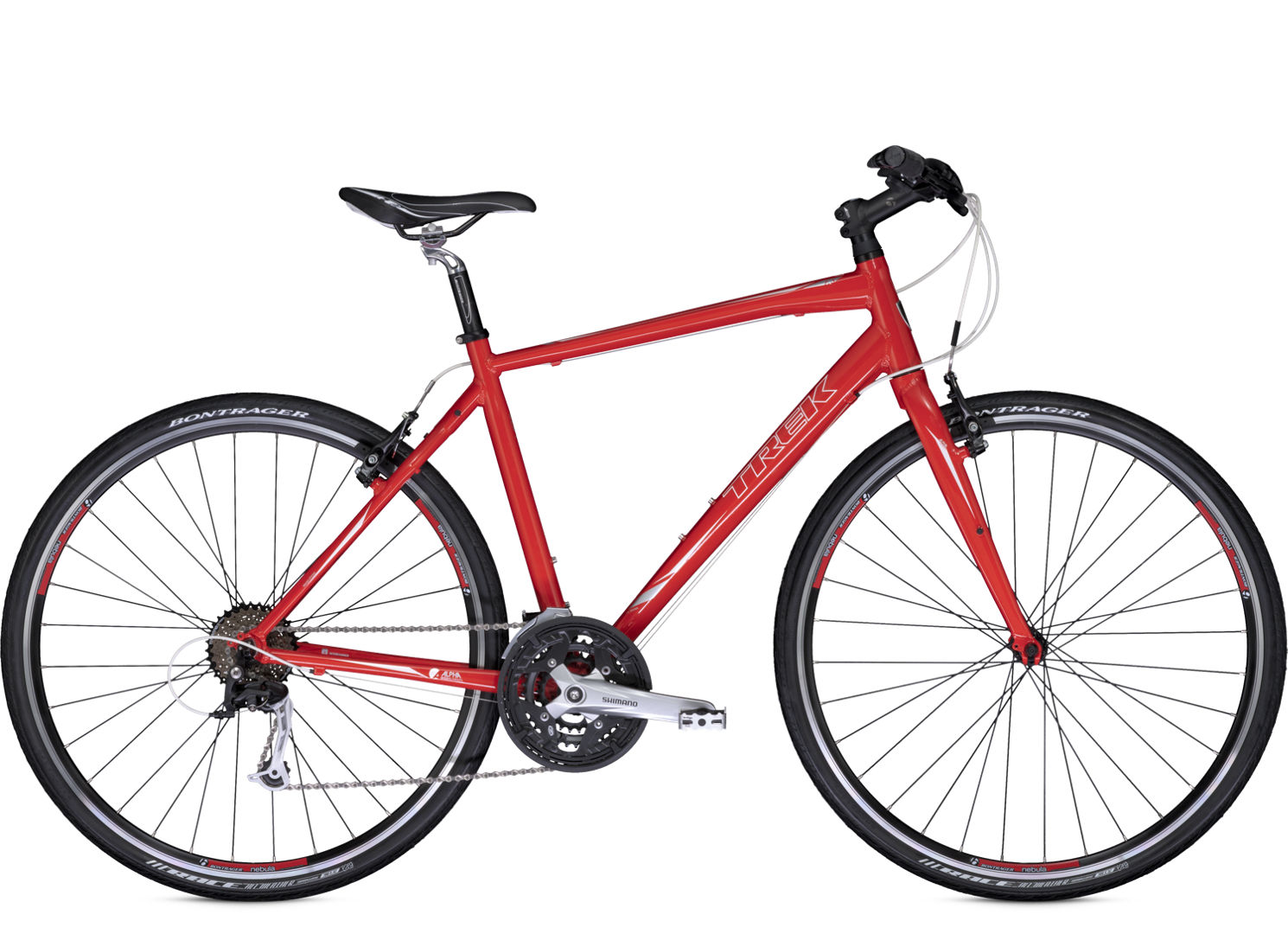